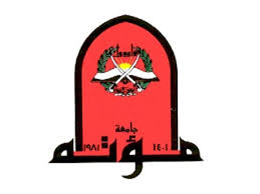 Disease modifying ANTIRHEUMAtoid DRUGS 
(DMARDs)
Dr.Nashwa Abo-Rayah
Assistant prof. (clinical &experimental pharmacology)
Mu’tah University- Faculty of Medicine
Rheumatoid arthritis
Chronic synovial inflammation
Small joints : hands
70% females
Symmetrical 
Autoimmune 
Cytokine networks are responsible for inflammation & joint destruction
Tumor Necrosis Factor-α (TNF-α)
Interleukins - 1,6,17
PATHOGENESIS
ACPAs (in patient blood even before manifestations) & Citrullinated antigens form immune complexes which stimulate the inflammatory process. 
Continuous production of such immune complexes ultimately results in the chronic inflammation, characteristic for RA.
Drugs used in treatment of rheumatoid arthritis:

 Most experts begin DMARD therapy with one of the traditional drugs, such as methotrexate or hydroxychloroquine.

 Inadequate response to the traditional agents may be followed by use of newer DMARDs, such as leflunomide, anakinra, and TNF-inhibitors eg: adalimumab, etanercept, and infliximab.

 In patients who do not respond to combination therapy with methotrexate plus TNF inhibitors, or other combinations, treatment with rituximab or abatacept may be tried.

 Most of these agents are contraindicated for use in pregnant women, breast feeding, liver disease, active infection, leucopenia and peptic ulcer.
Drugs for RA
Nonsteroidal anti-inflammatory drugs (NSAIDs) (symptomatic)

Disease-modifying anti-rheumatic drugs (DMARDs)
Synthetic
Biologic 
Cortecosteroids  (symptomatic)
NSAIDs
Non-selective COX inhibitors
Ibuprofen
Diclofenac sodium
Add protective treatment for peptic ulcer

COX–2 inhibitors
celecoxib
COX-2 Inhibitors
COX-2 inhibitors appear to be as effective NSAIDs

Associated with less GI toxicity

However increased risk of CV events
90% of the joints involved in RA are affected within the first year

SO TREAT IT EARLY
Effects of (DMARDs) a in the treatment of RA :
1-  Slow the course of the disease
2-Induce remission
3- Prevent further destruction of the joints and involved tissues.
Therapy with DMARDs is initiated rapidly to help stop the progression of the disease at the earlier stages.

  Additionally NSAIDs, low-dose corticosteroids, physical therapy, and occupational therapy.
Disability in Late RA (Too Late)
Damage
Bones
Cartilage
Ligaments and other structures
Fatigue
Not Reversible
DMARDs
Disease Modifying Anti-Rheumatic Drugs

Reduce swelling & inflammation
Improve pain
Improve function
Have been shown to reduce radiographic progression (erosions)
DMARDs
Synthetic

Biologic
Synthetic DMARDs
Methotrexate 
Sulphasalazine
Hydroxychloroquine, chloroquine 
Leflunomide  
Gold salts
Macrophage
TNF Receptor
How Does TNF Exert Its Effect?
Any Cell
Trans-Membrane Bound TNF
Soluble TNF
[Speaker Notes: Destructive effects of TNF
TNF triggers multiple destructive effects in RA. In part, it stimulates osteoclasts to resorb bone, ultimately resulting in bone erosions visible on x-ray.1 TNF also induces the proliferation of synoviocytes, which in turn produces inflammation due to the release of inflammatory mediators.2,3 As depicted here, inflammation not only causes pain and swelling but also has been shown to precede joint damage.2,4 Chondrocytes are a third target of TNF activation, producing collegenase that degrades cartilage and eventually causes joint space narrowing.1,5
In addition to these effects, TNF plays an early role in the inflammatory process by stimulating activation of T cells by foreign antigens.2,3 TNF also induces expression of adhesion molecules, thereby promoting the migration of macrophages and lymphocytes into the synovium.5
 
References: 1. Goronzy JJ, Weyand CM. Rheumatoid arthritis: epidemiology, pathology, and pathogenesis. In: Klippel JH, ed. Primer on the Rheumatic Diseases. 11th ed. Atlanta, Ga: Arthritis Foundation; 1997:155-174. 2. Carpenter AB. Immunology and inflammation. In: Wegener ST, ed. Clinical Care in the Rheumatic Diseases. Atlanta, Ga: American College of Rheumatology; 1996:9-14. 3. Albani S, Carson DA. Etiology and pathogenesis of rheumatoid arthritis. In: Koopman WJ, ed. Arthritis and Allied Conditions: A Textbook of Rheumatology. Vol 1. 13th ed. Baltimore, Md: Williams & Wilkins; 1997:979-992. 4. McGonagle D, Conaghan PG, O'Connor P, et al. The relationship between synovitis and bone changes in early untreated rheumatoid arthritis: a controlled magnetic resonance imaging study. Arthritis Rheum. 1999;42:1706-1711. 5. Rosenberg AE. Skeletal system and soft tissue tumors. In: Cotran RS, ed. Robbins Pathologic Basis of Disease. 5th ed. Philadelphia, Pa: W.B. Saunders Company; 1994:1213-1271.]
Strategies for Reducing Effects of TNF
Monoclonal Antibody (Infliximab & Adalimumab)
Trans-Membrane Bound TNF
Macrophage
Soluble TNF
Biologic response modifiers ( BRMs):
     1.TNF α inhibitors: Etanercept: TNF α receptor blocker
 Infliximab  Adalimumab (monoclonal antibodies)
Advantages: 1- very effective 2- delay disease progression
Disadvantages: 1- very expensive, so try conventional therapy first 2- contraindicated in patients with history of tumors esp. leukemia, viral hepatitis, immuncomprmised patients
     2. IL-1 antagonist: Anakinra:  short acting given daily and sc injection (disadvantage)
Adjuvant drugs: 
    Corticosteroids: Prednisolone  5-10 mg  supplement  once used in a chronic manner it is difficult to withdraw steroids – exacerbation is precipitated and the patient becomes steroid dependent.
Methotrexate: (immunosuppressant and cytotoxic)

Used  in sever rheumatoid or psoriatic arthritis.
  It is an immunosuppressant, and this may account for its effectiveness in arthritis (60% of patients), an autoimmune disease.
  Response to methotrexate occurs sooner than is usual for other slow-acting agents often within 3-6 weeks of starting treatment.
Mechanism of action: methotrexate is folic acid analogue also inhibits dihydrofolate reductase (DHFR), decresing synthesis of tetrahyrofolate (THF) and it inhibits formation of thymidine residues.
 Methotrexate  dose : one tab. Weekly then after 24-48: folic acid therapy
Adverse effects: 
  The most common side effects: mucosal ulceration and nausea. 
  Cytopenias :bone marrow depression (particularly depression of the WBC count)
  Hepatotoxicity 
acute pneumonia-like syndrome in chronic use
Leflunomide: 
effective as methotrexate 

 Immunomodulatory and immunosuppressive agent : inhibition of pyrimidine synthesis: inhibiting DNA synthesis in immune cells
 
  Leflunomide can be used in monotherapy as an alternative to methotrexate or as an addition to methotrexate in combination therapy.
Hydroxychloroquine: (antimalarial drug)
Mechanism of action :
1- inhibition of RNA and DNA synthesis in immune cells
2- stabilization of lysosomal membranes   
It may cause renal toxicity.
Retinal damage and corneal opacity this is less common and reversible in case of hydroxychloroquine which is preferred over chloroquine

 This drug is employed in the milder nonerrosive disease especially when only one or a few joints are involved or it can be combined with Mtx / sulfasalazine.
Sulfasalazine: 
Sulfasalazine (SSZ) is a prodrug composed of 5-aminosalicylic acid (5-ASA) (immunosupressant) linked to sulfapyridine (antibacterial)
  Sulfasalazine is also used for early, mild RA in combination with hydroxycholoroquine and methotrexate.  
 Side effects are few but neutropenia/ thrombocytophenia occurs in about 10% patients and hepatitis is possible.
 It is used as a second line drug for milder cases.
Gold  
 Gold is considered to be the most effective agent for arresting the rheumatoid process and preventing involvement of additional joints. it was the standard DMARD before the advent of low dose Mtx regimen.

 Mechanism of action: It reduces chemotaxis, phagocytosis, macrophage and lysosomal activity : decreasing release of cytokines
It has no role in late cases

 Gold is heavily bound to plasma and tissue proteins especially in kidney: renal toxicity, Dermatitis and stomatitis, Bone marrow depression
    stays in the body for years. 

 Currently available -- gold sodium thiomalate : 50 mg/month.
Combination therapy (using 2 to 3) DMARDs at a time works better than using a single DMARD
Common DMARD Combinations
Triple Therapy
Methotrexate, Sulfasalazine, Hydroxychloroquine

Double Therapy
Methotrexate & Leflunomide
Methotrexate & Sulfasalazine
Methotrexate & Hydroxychloroquine
References
Lippincott's Illustrated Review
 Pharmacology, 5th edition
Lippincott Williams & Wilkins 

  Katzung by Anthony Trevor, Bertram Katzung, and Susan Masters . last edition  McGraw Hill, 

  Rang & Dale's Pharmacology:  by Humphrey P. Rang     ;  James M. Ritter ;  Rod Flower Churchill Livingstone; 6 edition
Thank you